Aranda de Duero22 y 23 de abril 2.014. Finca TorremilanosLa fertilidad de las tierras y la elaboración del compost en agricultura biodinámicaCurso impartido por: Marisol Garrido, Dra. Ingeniera Agrónoma, Horario mart. de 10:00 a 14 y de 16 a 20:00  mierc. 10:00 a 14 y de 16 a 19:00Precio: 121 €
1. Concepto de fertilidad de tierra en la agricultura Biodinámica. Los principios cálcico y silícico en agricultura biodinámica.
2. La bioestructura de las tierras y  las funciones de la materia orgánica en las tierras. 
3. La gestión de la materia orgánica: tipos de estiércoles y su función; prácticas para la conservación de la materia orgánica en el suelo; la elaboración del compost biodinámico.
4. La fertilización de tierras en la normativa Demeter.
5. Práctica: Análisis rápidos de suelos (los alumnos deben traer 1 o 2 muestras de tierra de su finca, preferiblemente superficiales, unos 500 g y que estén secas)

 Información e inscripción
Correo: info@riojatierraviva.com
Para inscripción por email poner en el 
Asunto: Curso Biodinamica Aranda 04/14
Datos personales: Nombre, teléfono, DNI, profesión y la relación con la agricultura y/o la ganadería.
Organiza:

Riojatierraviva     www.riojatierraviva.com
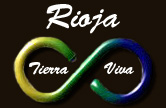